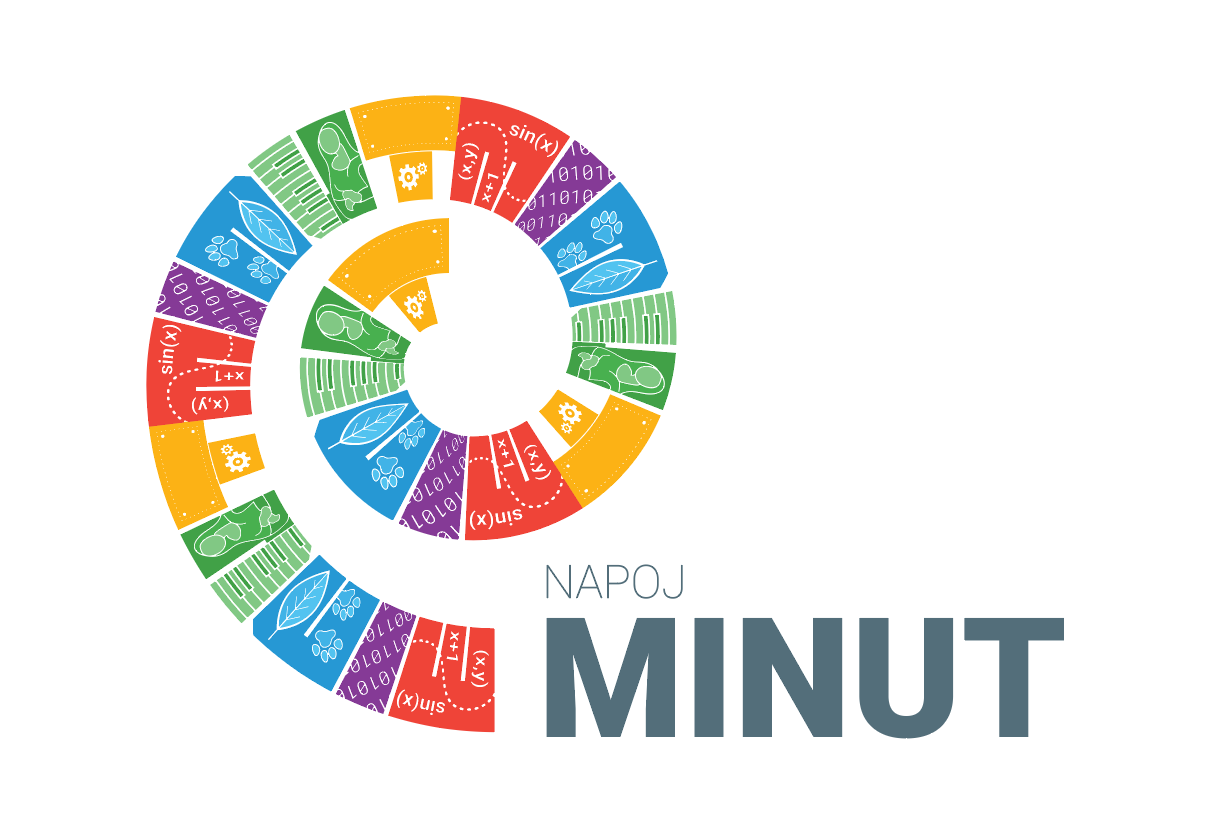 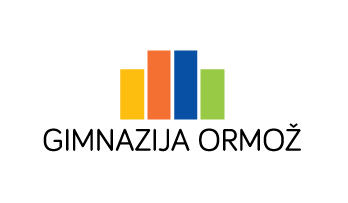 2
SŠ
Fizično računalništvo			pri pouku fizike
Roman Bobnarič
Lenka Keček Vaupotič
Projekti
enaka ideja z razširitvijo na več poskusov
zbirka gradiv za laboratorijske vaje
Merjenje
magnetno polje (trajnega magneta, tuljave, različnih kovin …)
naklon klanca
seizmometer
gravitacijski pospešek
hitrost
temperaturno raztezanje teles
svetlobni tok (trajanje dneva - {od t1 do t2}, optična vrata …)
…
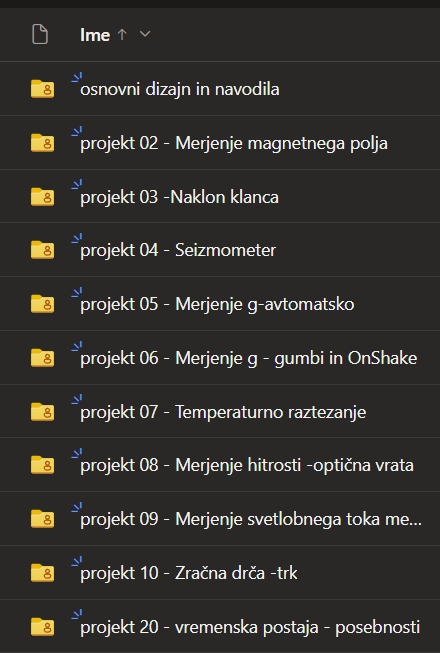 Želeni rezultat
delovni listi
koda
zbirka gradiv za micro:bit

VELIKO RAZISKOVANJA,NIČ SLABE VOLJE, NAVDUŠENI DIJAKI